«Дорога в один конец….»
Почти каждый пятый житель Казахстана вынужден конкурировать за свое рабочее место с выходцами из республик Средней Азии.
Актуальность работы
Сегодня –это проблемная тема многих динамично развивающихся стран- слаборазвитых, аграрных стран ,  которые могут оплачивать достойно любой труд.
Цель исследования:
Выявить причины миграции трудовых ресурсов из слаборазвитых стран, стран поставщиков мигрантов, юридическое обоснование приезда    принимающей стороны.
Гастарба́йтер (нем. Gastarbeiter; 
дословно: гость-работник) — жаргонизм, 
обозначающий иностранца, работающего
 по временному найму.[1]
Слово заимствовано в конце 1990-х 
из немецкого языка, получило широкое
 распространение в СМИ на территории 
СНГ, сначала в Москве
 и Санкт-Петербурге, а затем вошло 
в разговорную русскую речь.
Страны поставщики рабочей силы в Казахстан.
Миграция населения по сезонам
Соц. опрос
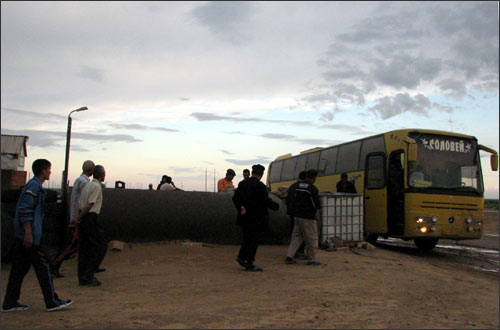 Узбекские трудовые мигранты добираются  до места работы на автобусе.
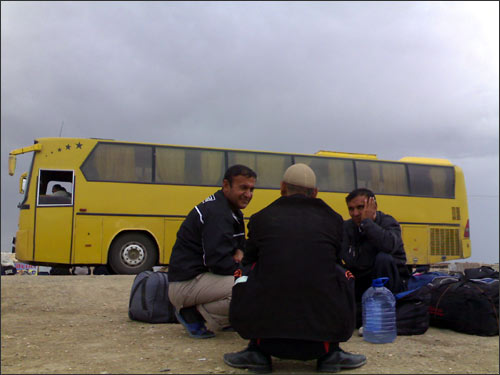 Добраться на самолете в соседнюю страны  для гастарбайтеров непозволительная роскошь, а на поезде не всегда можно пройти таможенный контроль, поэтому единственный выход двигаться только на автобусе не смотря на строгие запреты…
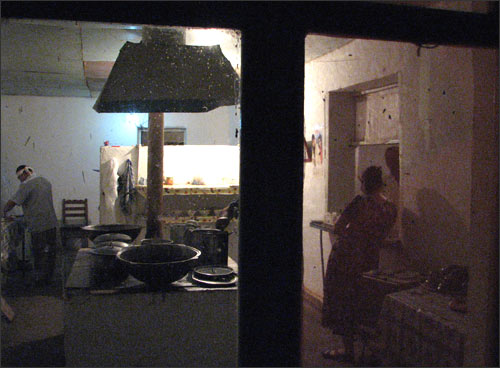 Столовая на пути следования в Казахстан. В пригороде Ташкента
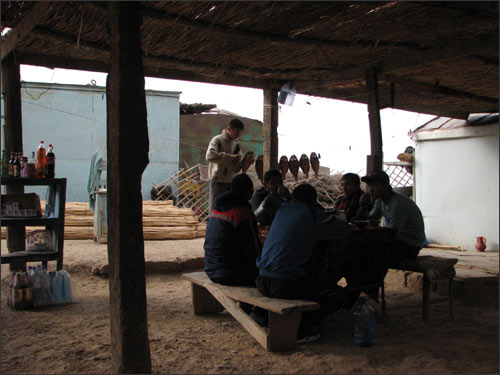 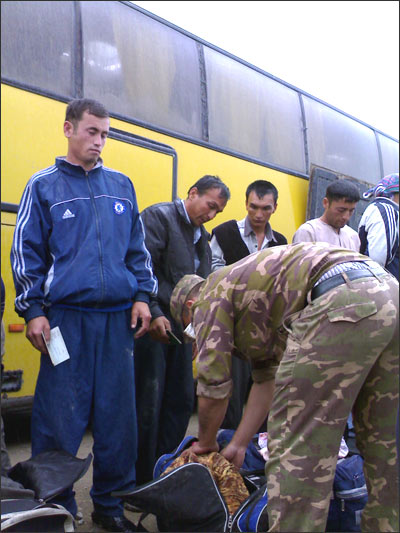 Пограничный досмотр на Казахстанской границе.
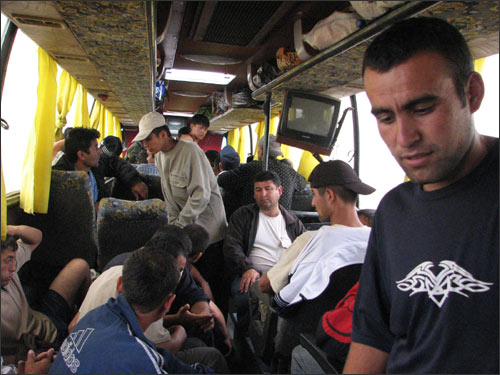 Передняя и задняя часть автобуса.
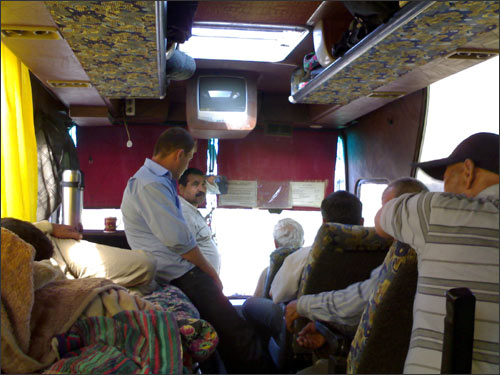 Если в передней части автобуса еще есть сиденья и открываются окна,  то в задней части сиденья отсутствуют для большей наполняемости автобуса
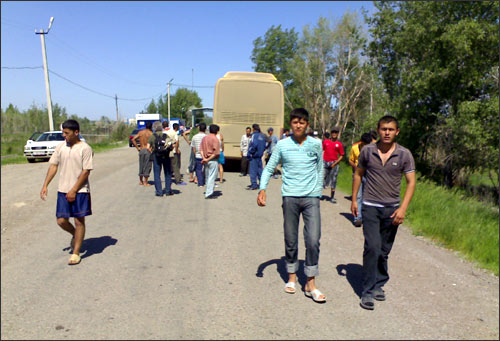 КПП в Южном Казахстане
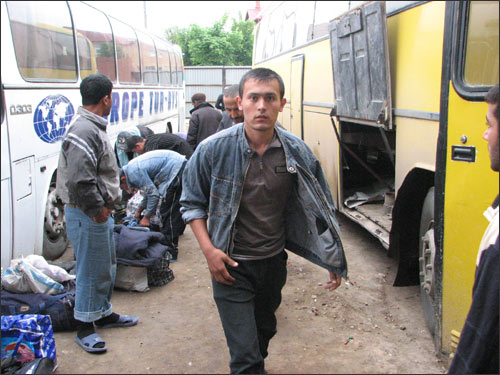 Астана, гастарбайтеры на 5-е сутки добрались до места работы, но  все трудности еще впереди(поиск работы, столкновения с местным населением)